PROJEKTOVÉ ŘÍZENÍ
Tvorba projektů
Obecná definice projektu
Co je to projekt v obecném slova smyslu?
jedinečné, soustředěné, plánované a časově ohraničené úsilí se záměrem dosáhnout stanovených cílů → směřuje k vytvoření unikátního produktu nebo služby
na realizaci se podílí více lidí, spojených do tvůrčího týmu
projekt využívá vymezené, předem určené zdroje


Ne vše je ale projekt!  
ne činnost, která se děje bez cíle a plánu
ne činnost, u které není jasně definován začátek a konec 
jak z pohledu času (kdy činnost skončí)
tak z pohledu výstupu (čeho bude činností dosaženo)
Projekt v obecném slova smyslu
Každý projekt je plánovaný, prováděný a řízený a sledujeme u něho následující skutečnosti: 


1) cíl – jasně a dostatečně přesně definovaný
máme mít představu o výsledku, kterého chceme dosáhnout (viz tzv. projektová dokumentace)
cíl by měl být ukotven v místě a čase jako jedinečný (v jednom městě či čase by se neměly odehrávat dva podobné festivaly x ale děje se)

2) kvalita – jedinečnost, s jakou má být cíl/výsledek projektu realizován
na začátku je potřeba nastavit minimální požadovanou kvalitu (včetně měřítek kvality)
v průběhu je nezbytné ji kontrolovat

3) čas – projekt je časově ohraničen
čas neurčuje jen trvání projektu, ale i termíny plánu projektu (nutné dodržovat)

4) náklady – projekt má definovaný jasný rozpočet

5) zdroje – projekt má jasně určené zdroje, díky nimž může být realizován

6) rizika a omezení – v rámci přípravy nutno definovat rizika a omezení
Životní cyklus projektu
Přes veškeré odlišnosti lze vysledovat během životního cyklu nejrůznějších typů projektů některé opakující se prvky a jevy – jednotlivé fáze projektového cyklu!

Životní cyklus projektu se v obecné rovině dělí na následující fáze: 

předprojektová fáze 
projektová fáze 
poprojektová fáze
Životní cyklus projektu
I. Předprojektová fáze projektu
Přípravná fáze
důležitá → dochází k vytváření základních předpokladů realizace projektu
předpoklad = soulad projektu s vizí a cíli organizace (viz strategické řízení)
odpovědnost manažera projektu:
stanovit cíle	 
vytvořit návrh milníků
specifikovat potřeby a požadavky 
předběžně určit náklady 
vytvořit návrh harmonogramu

Oblast dalších odpovědností = specialisté – např. dodávka služeb, stavba objektu  
návrh ceny dle zadání požadavků, 
rizika projektu směrem k dodavateli a návrh eliminace, 
vytvoření návrhu smlouvy v oblasti předmětu a dalších relevantních oblastí, které je možné specifikovat v této fázi. 
Studie proveditelnosti + další projektové dokumenty
Projektová fiše
Zahájení projektu s sebou nese potřebu sestavení dvou dokumentů → těmi jsou:

projektová fiše
trojimperativ projektu = předběžná definice předmětu projektu 


K vytvoření projektové fiše je třeba zohlednit: 
strategické cíle organizace
procesy a metody organizace
znalosti a zkušenosti s řízením projektů
specifikace činností, které by měly být realizovány
rozsah pověření sponzora projektu
Projektová fiše
Projektová fiše = návrh projektu, záměr projektu, projektový záměr
souhrnná informace o projektu
první vstupní informace k rozhodování o předběžném výběru projektu k realizaci a jeho spolufinancování z národních veřejných a privátních zdrojů

Projektová fiše 	→ nástroj, pomůcka, ojediněle i metoda (obecně správná označení) 
		→ hlavně ale pomůcka pro  přípravu projektu

Fiše projektu slouží k:
identifikaci investičních/neinvestičních potřeb potenciálních žadatelů finanční pomoci z dotací
identifikaci investičních/ neinvestičních potřeb potenciálních příjemců finanční pomoci z prostředků rozpočtu zřizovatele
zařazení do zásobníku projektů (záměrů) vedeného správcem grantových finančních prostředků

Na rozdíl od logického rámce nebývá součástí žádosti o dotaci!
Projektová fiše
Fiše projektu je pomůcka umožňující:

rychlý a srozumitelný přehled charakteristik projektu

upřesnění vztahů mezi základními charakteristikami projektu (předmětem a aktivitami, cílem, potřebami a účelem, náklady a výnosy apod.)

stanovení základního odhadu nákladů a zisků

pro přijetí odpovídajícího rozhodnutí o dalším rozpracovávání, realizaci či financování projektu
Fiše projektu odpovídá na otázky:

Kdo?
Kde?
Co?
Proč?
Pro koho?
S kým?
Jak?
Kdy?
Jak dlouho?
Za kolik?
Od koho?
Osnova fiše projektu
Neexistuje univerzální osnova fiše projektu! 

Lze ale vyjít z následujícího rámce (zobecňující osnova):
Identifikace předkladatele projektu
Název projektu
Lokalizace projektu
Popis předmětu, cílů a výsledků projektu
Popis výchozího stavu a zdůvodnění potřeby projektu
Popis cílové skupiny
Identifikace partnerů projektu
Popis způsobu realizace
Odhad časového harmonogramu realizace
Odhad investičního rozpočtu projektu
Odhad provozního financování projektu
Odhad výše a struktury financování projektu
Stanovení cílů – metoda SMART
Smyslem plánování = stanovení cílů (co zamýšlíme, kdy a jak).

Správně stanovený cíl = základní kámen úspěchu budoucího projektu. 
VIZE (poslání organizace)  = čeho chceme dosáhnout a KAM bychom se chtěli dostat 
MISE = definování, JAK bychom chtěli vizi naplnit
CÍL = stanovení toho, CO se musí dosáhnout, v jakém časovém horizontu a v jaké kvalitě

Vzhledem k důležitosti správného stanovení cílů projektu → postupovat systematicky!
Pro zajištění požadavků → používáno pravidlo označované zkratkou SMART.
Metoda SMART
SMART = jednoduchý nástroj napomáhající definovat cíle.
Akronym z počátečních písmen anglických názvů vlastností cílů: 

S 	Specific // specifikovaný – konkrétní a jasně definovaný cíl
M	Measurable // měřitelný – důležité pro důkaz, že cíle bylo dosaženo
A	Acceptable // akceptovatelný – cíl by měl být také dosažitelný (v čase), přijatelný pro zúčastněné
R	Realistic // realistický – cíl by měl být realistický (vzhledem ke zdrojům potřebným k jeho dosažení)
T	Time Specific // termínovaný – cíl by měl mít jasný termín, plnění by mělo být v čase sledovatelné


Cíl: Festival Na cestě
S = výsledkem je uspořádání Festivalu Na cestě
M = festival je třídenní, program nabídne 5 divadel, 2 koncerty, 1 workshop
A = projekt je podporován vedením fakulty, zájem na organizaci mají studenti KDD
R = přes omezené finanční zdroje jsou studenti projekt schopni zorganizovat
T = festival proběhne v červnu, projekt bude ukončen v červnu
Projektový trojimperativ
Trojúhelník projektového řízení = magický trojúhelník
3 parametry, kterými se měří úspěch projektu: 
čas – dodržení harmonogramu, milníků
rozpočet projektu – dodržení rozpočtu a nákladů 
kvalita výstupů – dodržení kvality výstupů

K čemu trojúhelník slouží?
I ty nejlépe naplánované projekty → přináší komplikace =  porušení jednoho ze zmiňovaných parametrů
zpoždění harmonogramu (čas)
překročení nákladů (rozpočet projektu)
zhoršení kvality výstupů

Snaha udržet vše v rovnováze!
Jak toho dosáhnout? 
Je to o zkušenostech a správném odhadu situace současné i předcházejících!
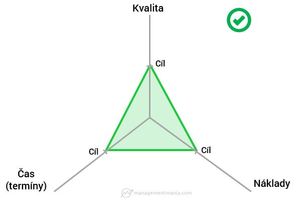 Zhodnocení proveditelnosti a přínosů projektu
Studie proveditelnosti (feasibility study) = nejvyšší stupeň analýzy projektu. 

Sleduje: 
posouzení realizovatelnosti a smysluplnosti projektu
zhodnocení efektivnosti využití zdrojů a vložených prostředků

Její součástí je:
textová analýza projektu 
analýza efektivnosti investic
předpověď stability projektu v čase a v závislosti na změnách
předpověď stability